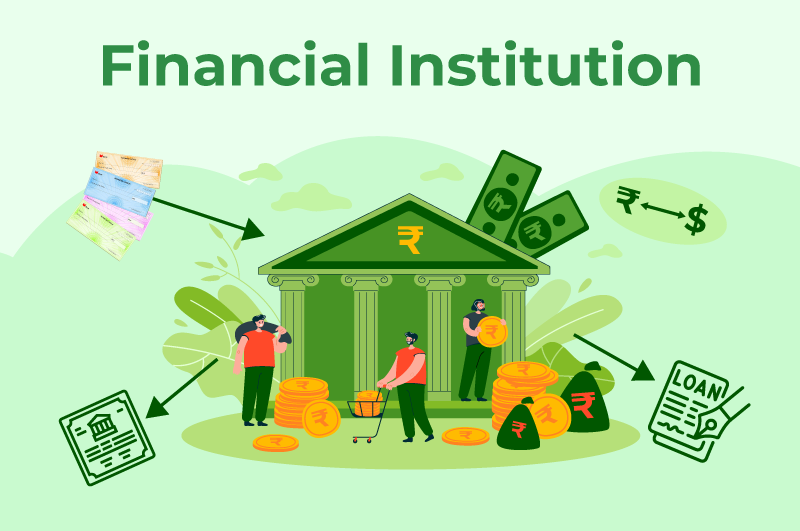 Financial InstitutionsFinancial institutions are business organizations which deal in lending and borrowing of funds. They act as the intermediaries who assist in smooth running of the financial system by providing different types of financial services to the country.
Financial InstitutionsFinancial institution perform the activities of mobilisers and depositories of savings. The surplus savings of the units are mobilized by Financial Institutions by allocating them into productive business activities. Consultation services are also provided by Financial Institutions to entrepreneurs, business firms and government on different critical issues ranging from restructuring to diversification policies.
Financial InstitutionsFinancial institution perform the activities of mobilisers and depositories of savings. The surplus savings of the units are mobilized by Financial Institutions by allocating them into productive business activities. Consultation services are also provided by Financial Institutions to entrepreneurs, business firms and government on different critical issues ranging from restructuring to diversification policies.
TYPES OF FINANCIAL INSTITUTIONS
BANKING INSTITIUTION
NON-BANKING FINANCIAL INSTITUTIONS
UNORGANISED SECTOR
ORGANISED SECTOR
ORGANISED FINANCIAL INSTITUTIONS
UNORGANISED FINANCIAL INSTITUTIONS
T  H  A  N  K    Y  O  U